ПСИХОЛОГІЯ ПРАЦІ
Спеціальність 241 Готельно-ресторанна справа галузі знань 24 Сфера обслуговування
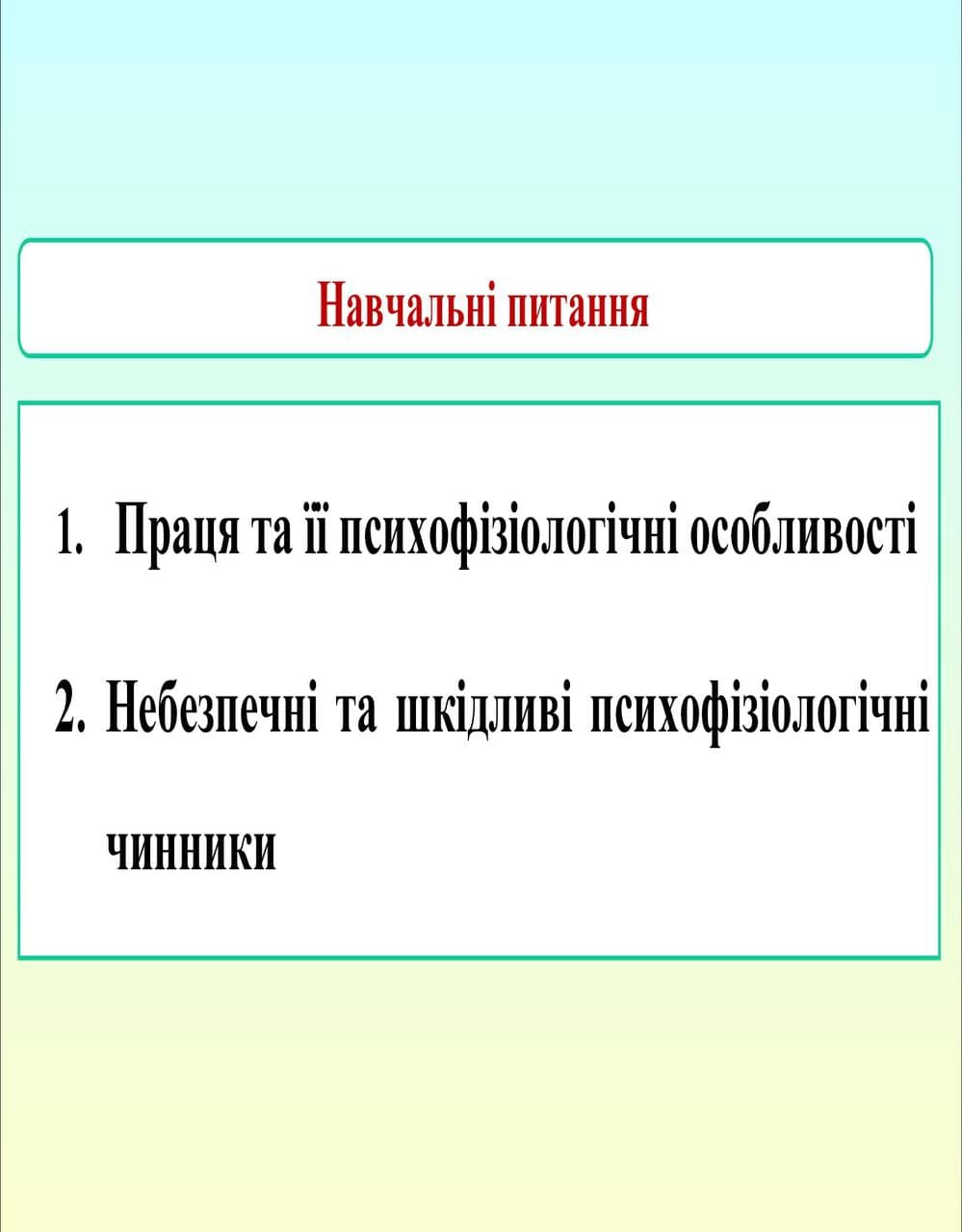 КОМПЕТЕНЦІЇ:
Навички використання інформаційних і комунікаційних технологій;
Здатність організовувати сервісно-виробничий процес з урахуванням вимог і потреб споживачів та забезпечувати його ефективність.
Здатність формувати та реалізовувати  ефективні зовнішні та внутрішні комунікації на підприємствах сфери гостинності, навички взаємодії (робота в команді).
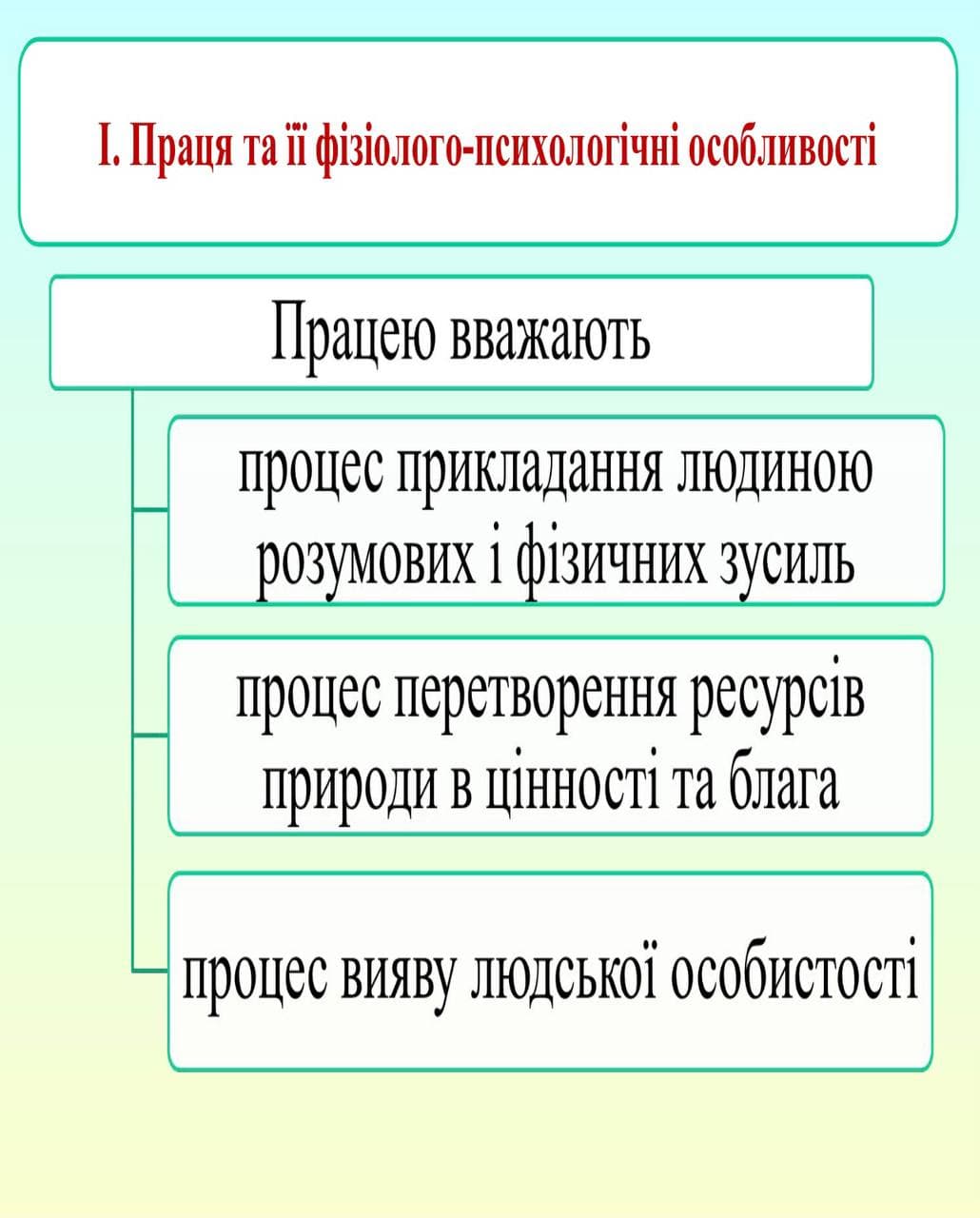 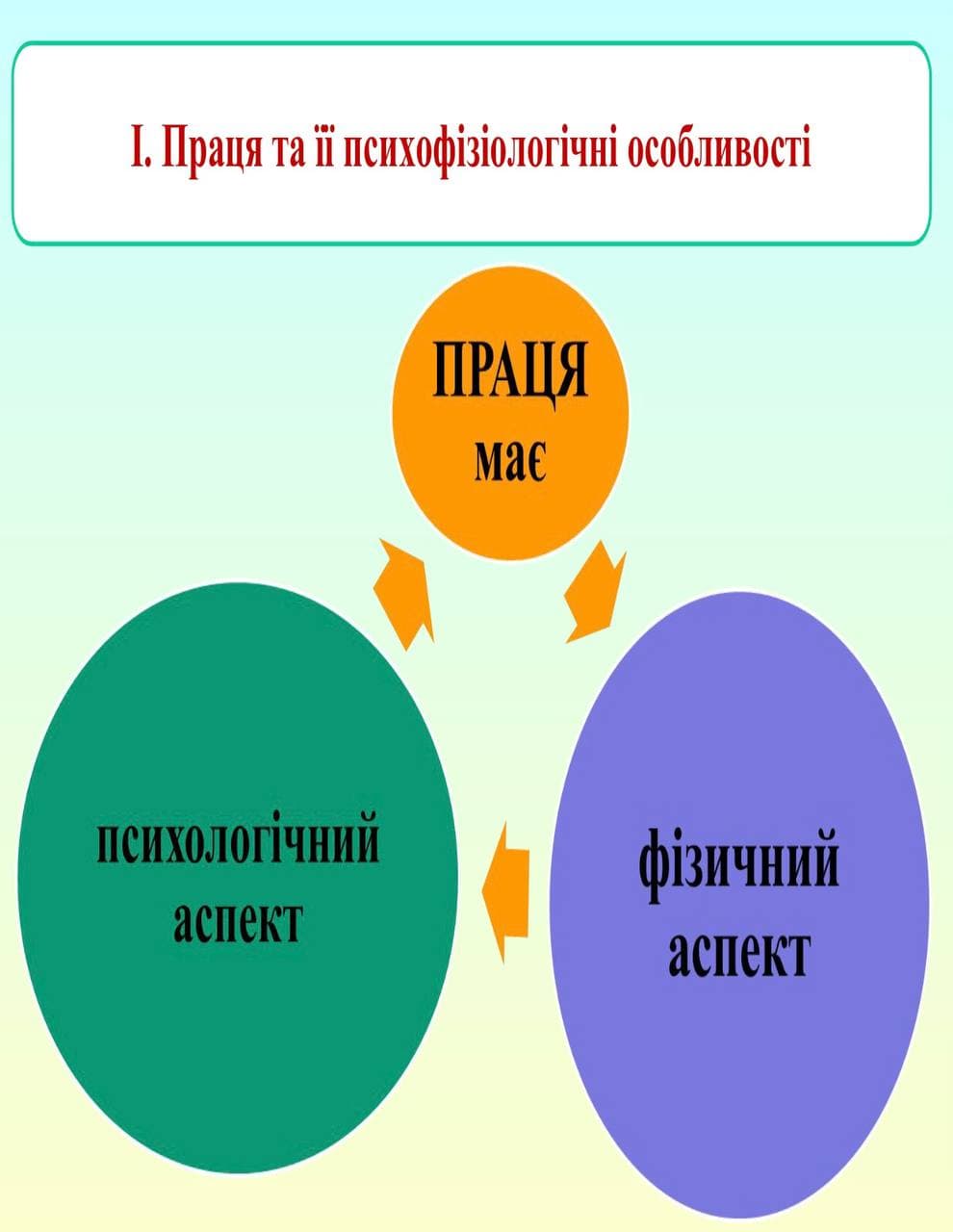 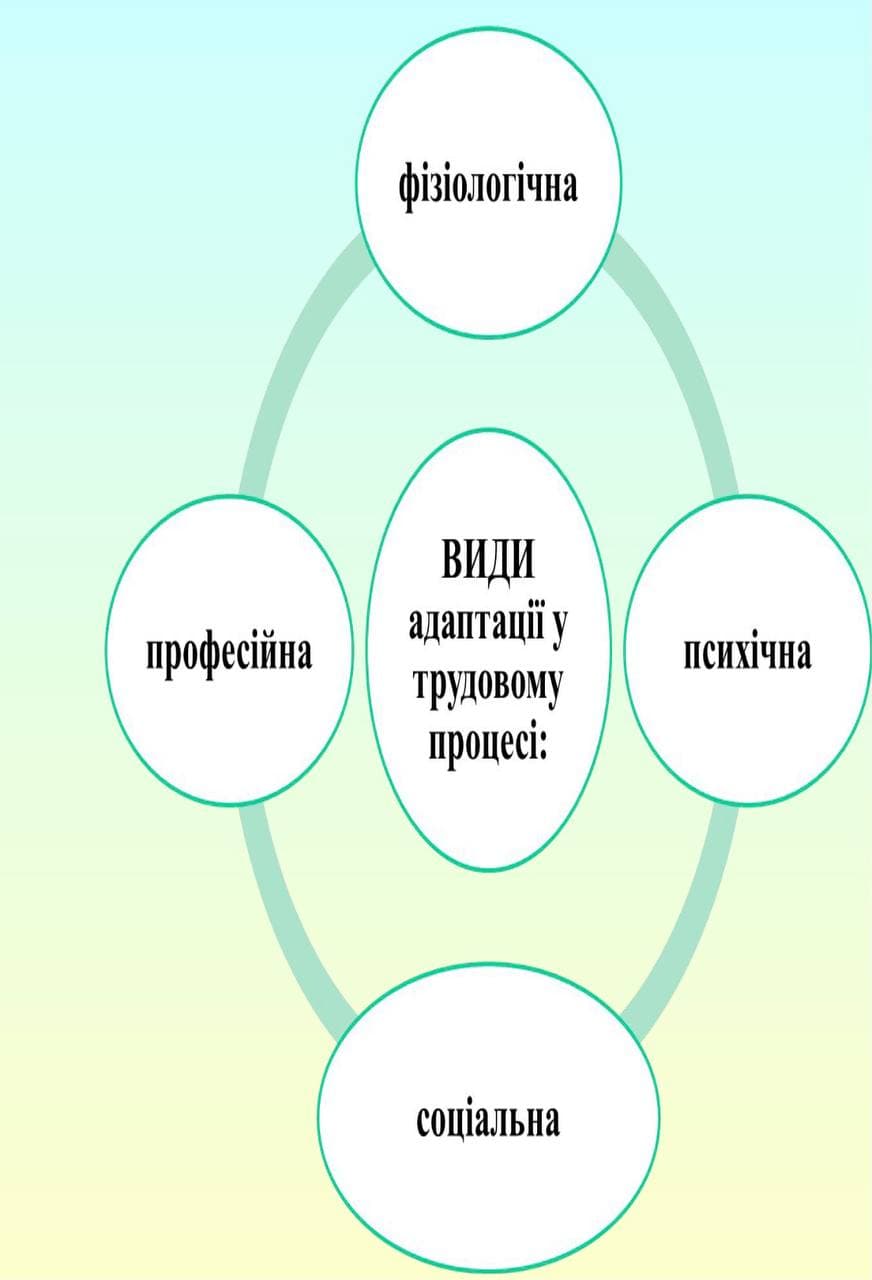 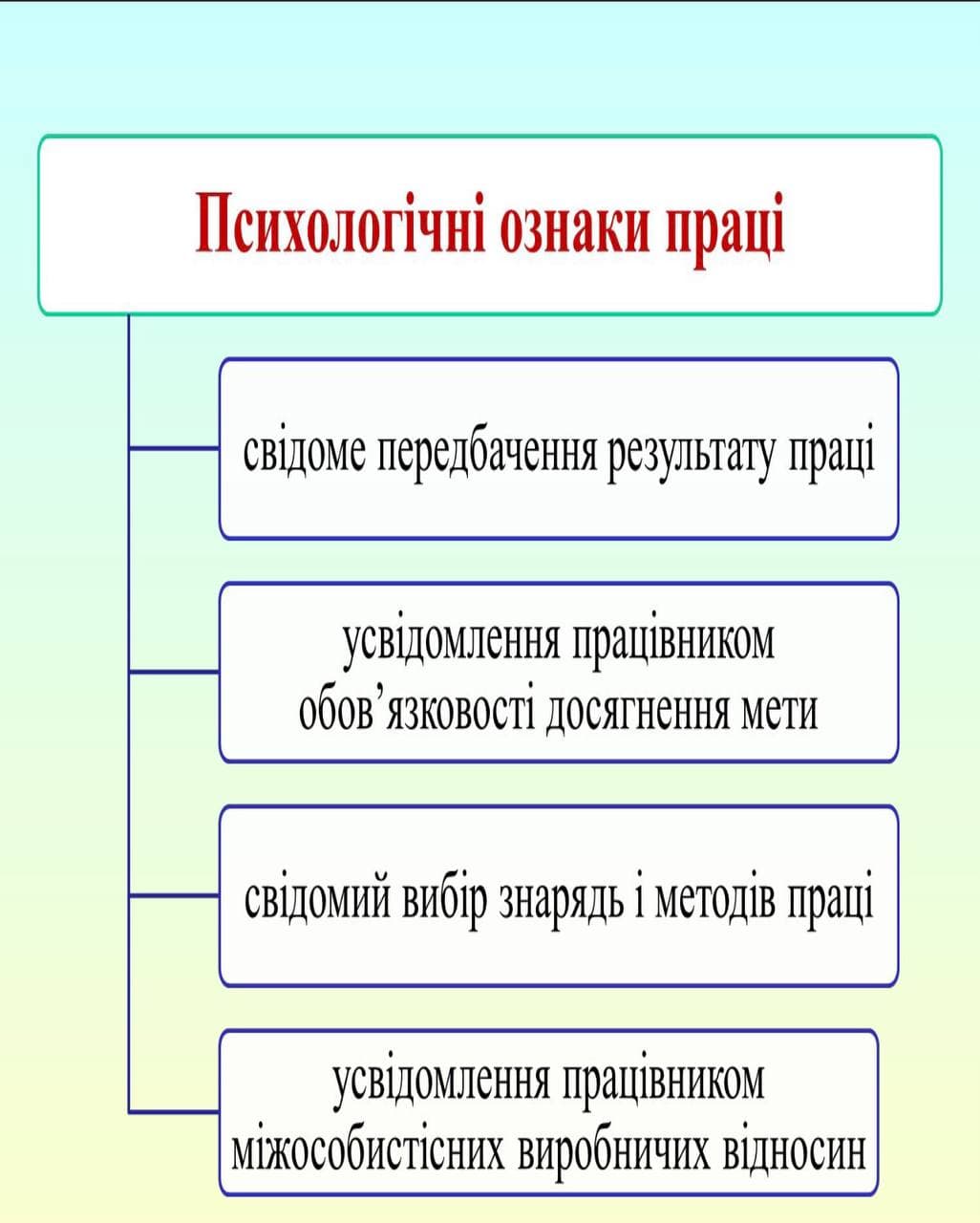 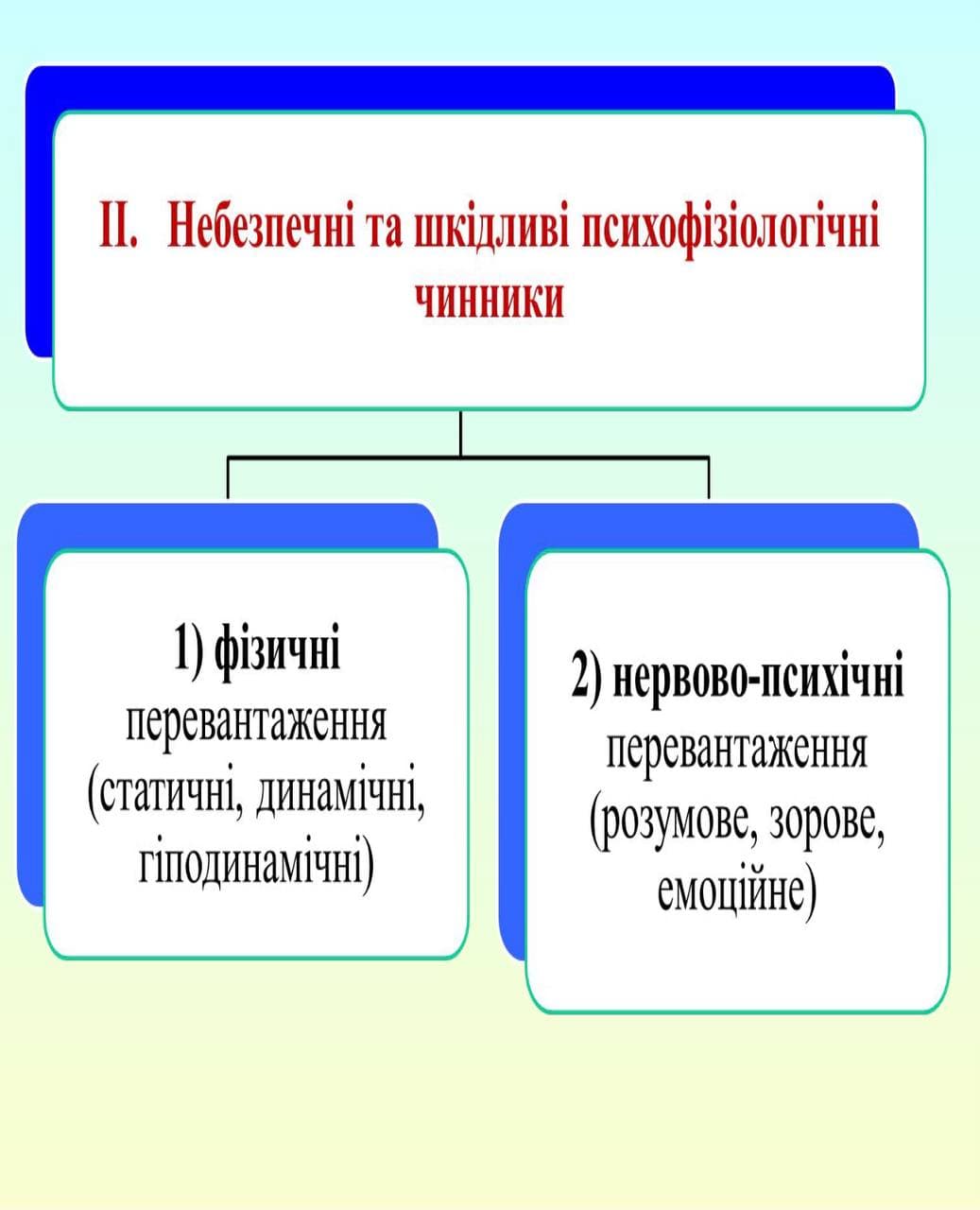 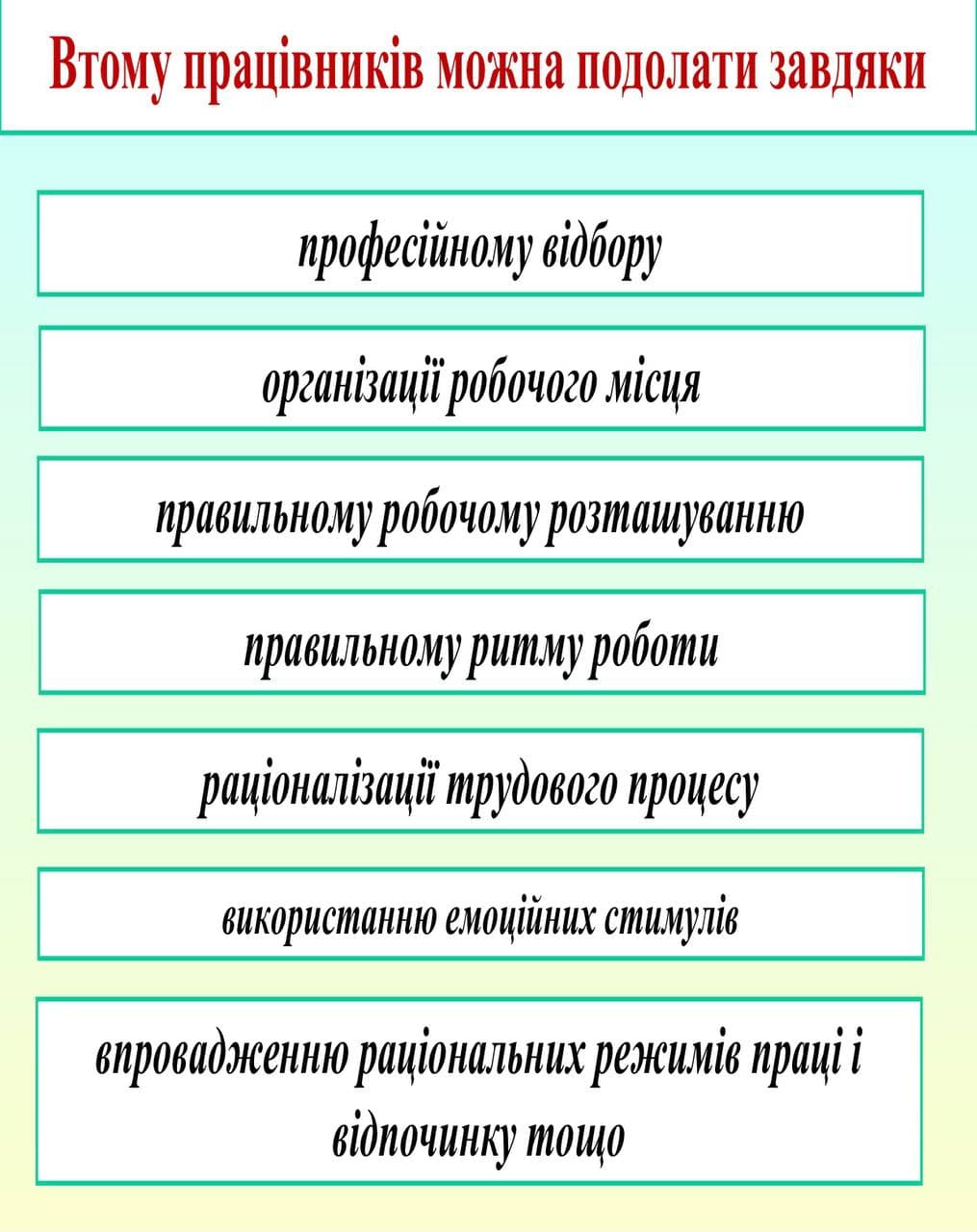 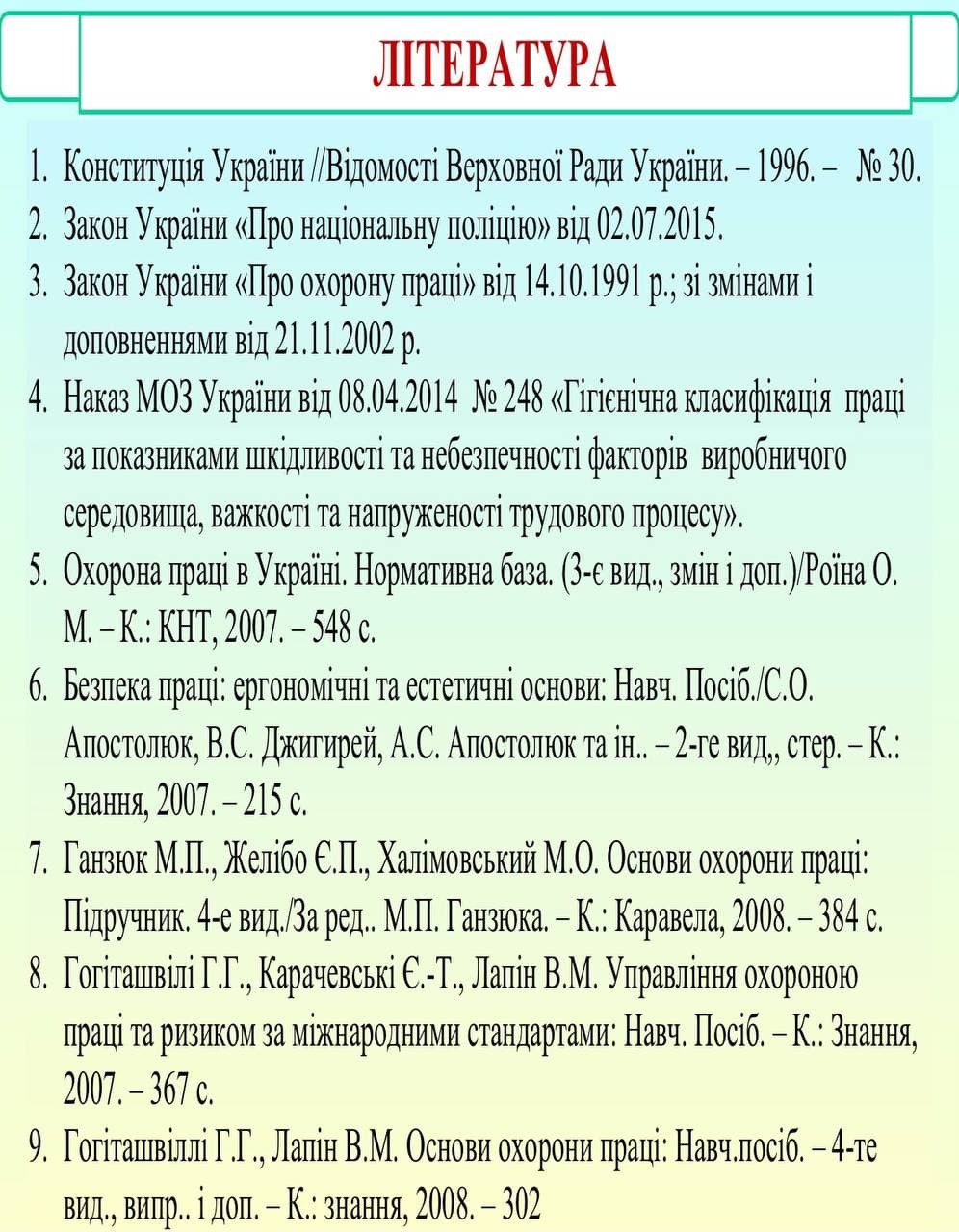